Yet Another Subtle Bug
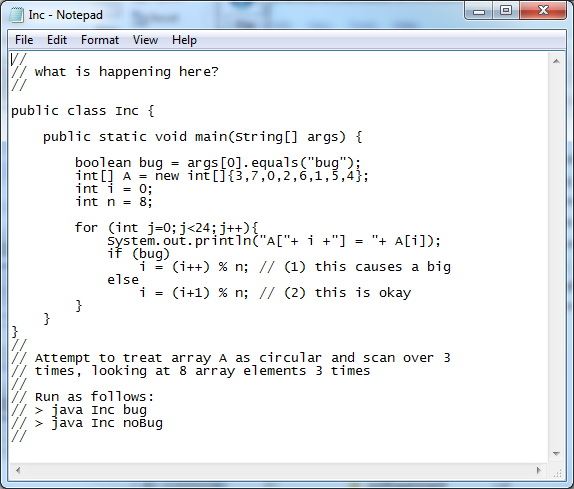 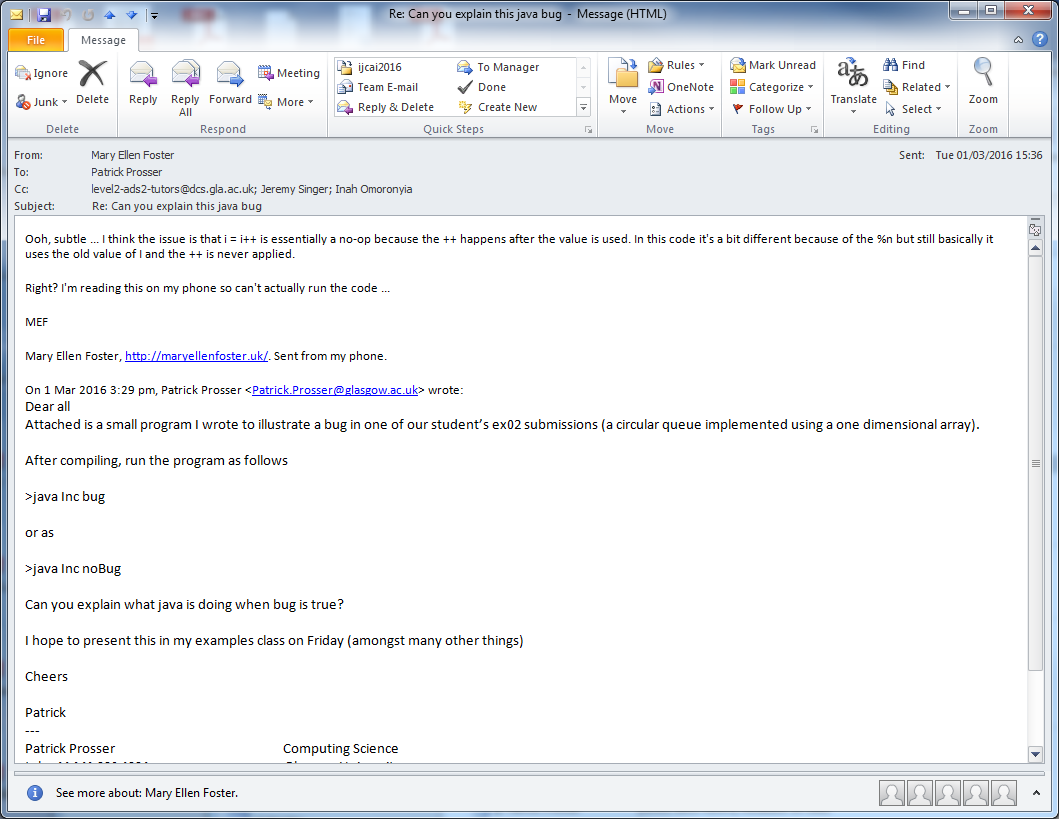 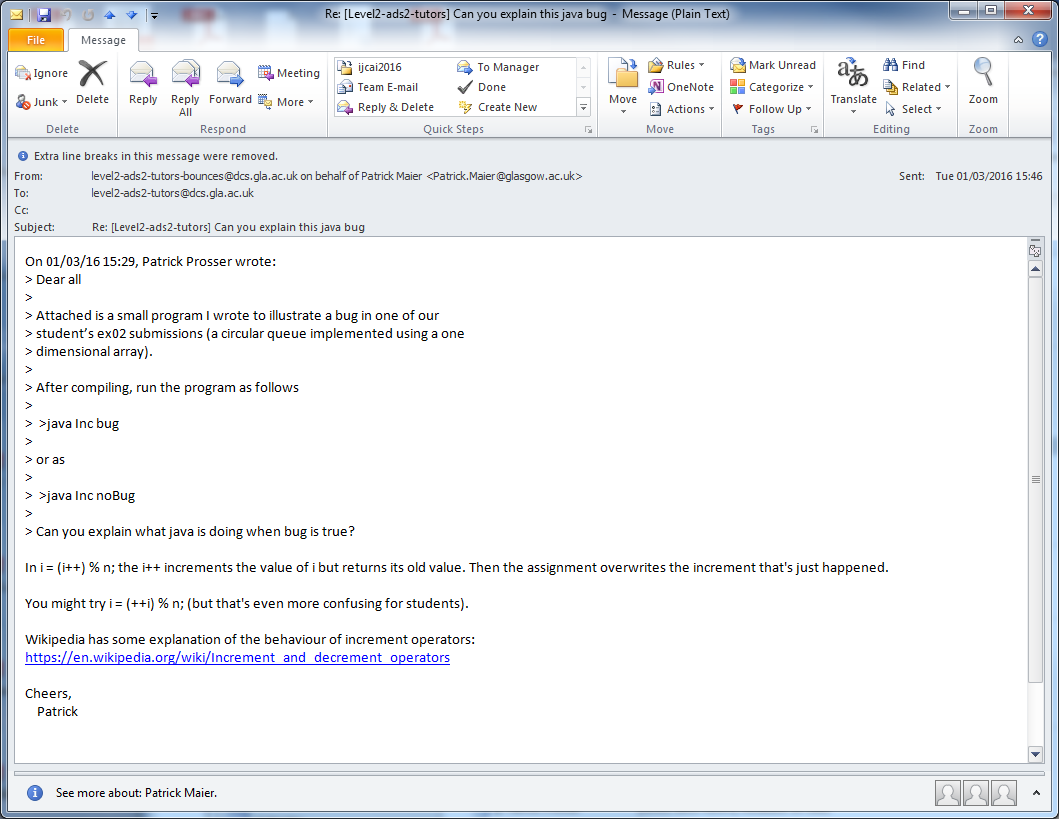 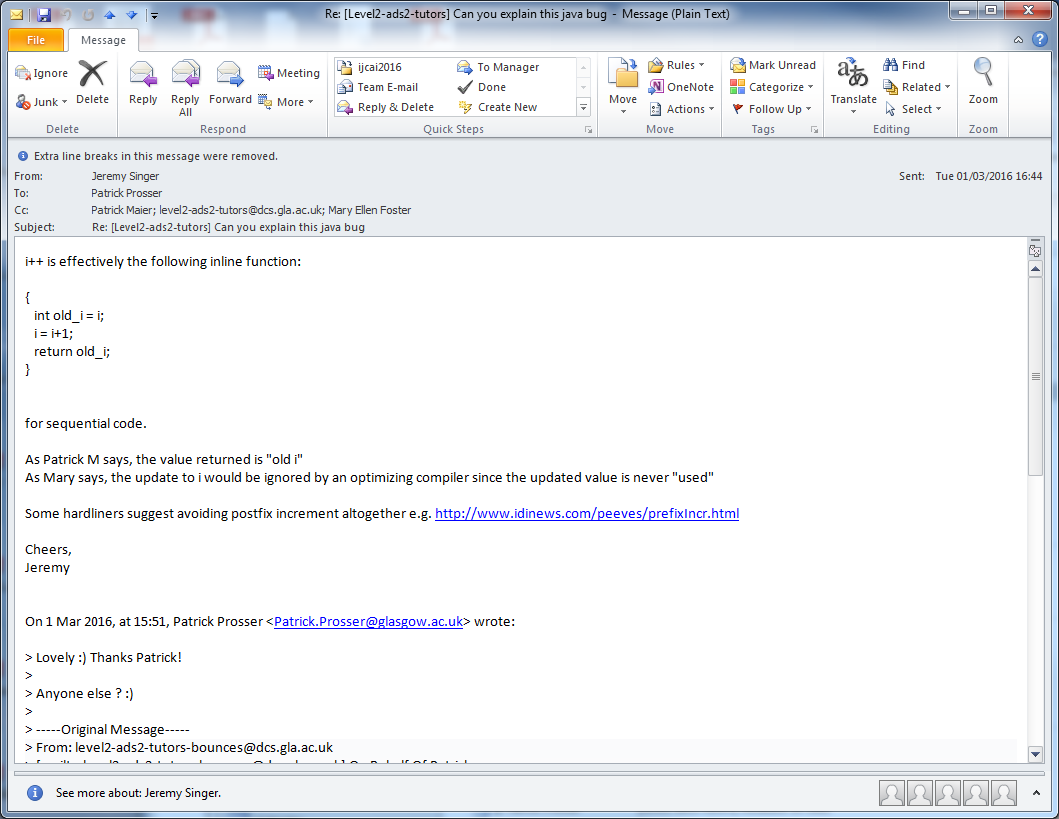 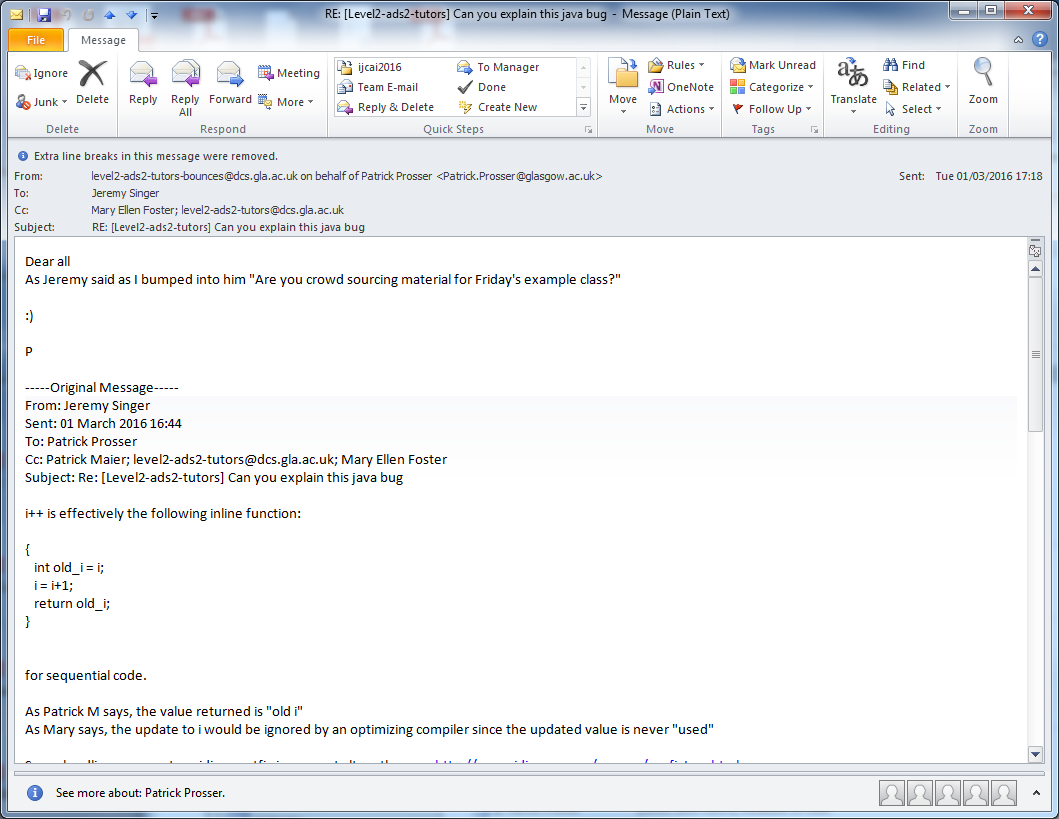